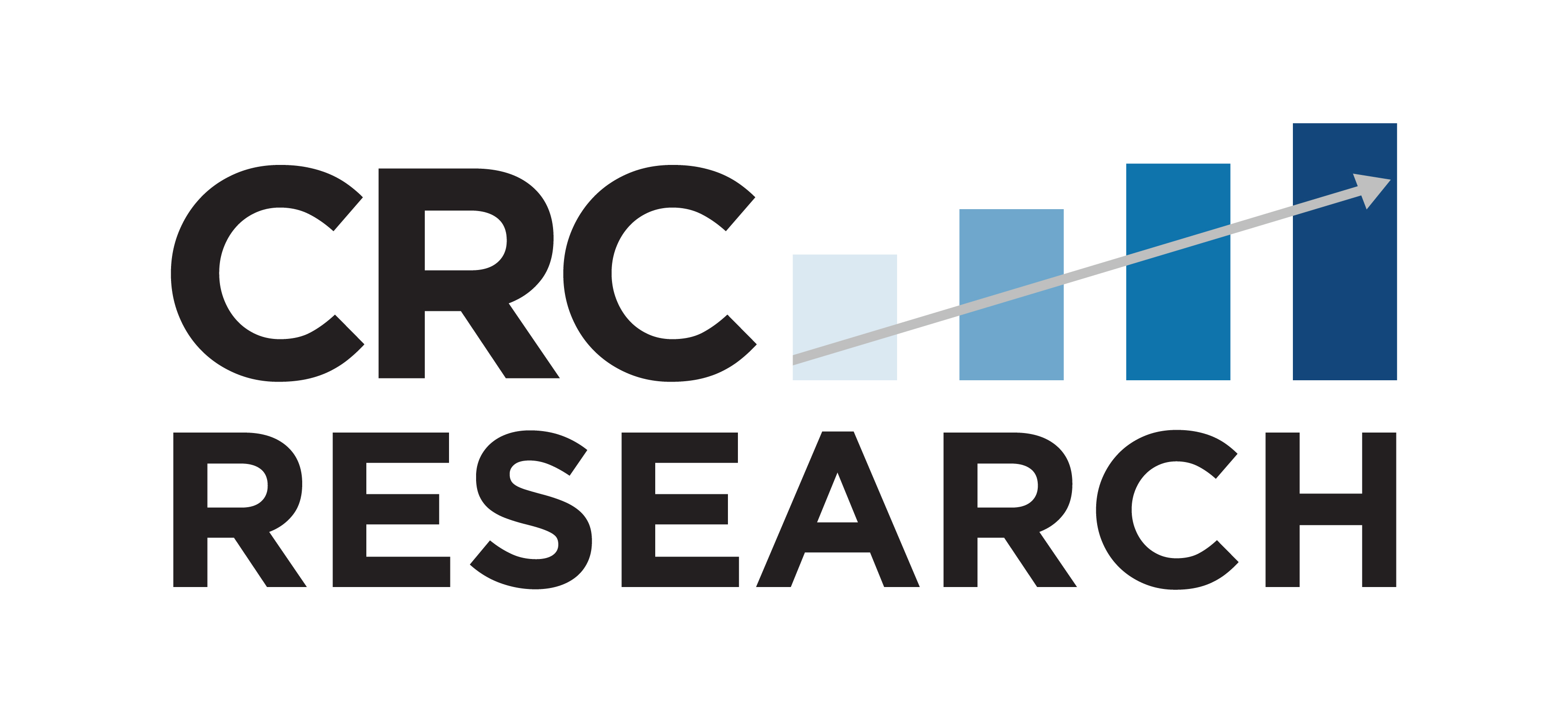 September 14 – 18, 2022
N=1600 Likely Voters Nationally
Margin of Error +/- 2.45%
Methodology
Online survey among 1,600 likely voters nationwide conducted September 14 – 18, 2022. Respondents were selected randomly from opt-in panel participants. Sampling controls were used to ensure that a proportional and representative number of respondents were interviewed from such demographic groups as age, gender, race, and geographic region.
Gender breakdown: 48% men – 52% women
±2.45% overall margin of error at the 95% confidence interval for overall survey. M.O.E.s for subgroups are larger.
Conducted for 85 Fund
1
The U.S. Supreme Court is about to hear a case that will determine whether Harvard University can continue to consider the race or ethnicity of students when making decisions on who to admit. Thinking about the higher education admissions process, do you approve or disapprove of colleges and universities considering a prospective student’s race or ethnicity when making admissions decisions? (N=800)
Conducted for 85 Fund
2
Harvard Considering Race/Ethnicity by Key Demographics
Republican (33%)	  Independent (31%)    Democrat (35%)	  Conservative (34%)    Moderate (38%)         Liberal (26%)
Approve
Disapprove
Unsure / Refused
Conducted for 85 Fund
3
Thinking about the higher education admissions process, do you approve or disapprove colleges and universities admitting students based only on merit, even if it meant that fewer minority students were admitted to the institutions? (N=800)
Conducted for 85 Fund
4
Higher Ed Considering Race/Ethnicity by Key Demographics
Republican (33%)	  Independent (29%)    Democrat (37%)	  Conservative (38%)    Moderate (34%)         Liberal (27%)
Approve
Disapprove
Unsure / Refused
Conducted for 85 Fund
5
The U.S. Supreme Court is about to hear a case that will determine whether Harvard University can continue to consider the race or ethnicity of students when making decisions on who to admit. Are you concerned or not concerned that Asian applicants as a whole have higher test scores but lower rates of admission at Harvard University?
Conducted for 85 Fund
6
Asian Applicants and Harvard by Key Demographics
Republican (33%)	  Independent (30%)    Democrat (36%)	  Conservative (36%)    Moderate (36%)         Liberal (27%)
Concerned
Not Concerned
Unsure / Refused
Conducted for 85 Fund
7